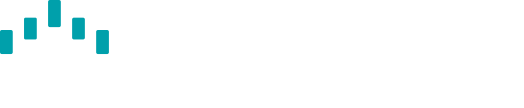 Sprawozdanie z działalności Zarządu
Walne zebranie
2 kwietnia 2022
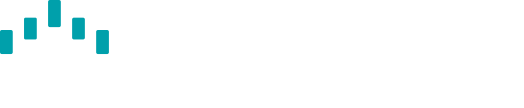 Kadencja 2020 - 2022
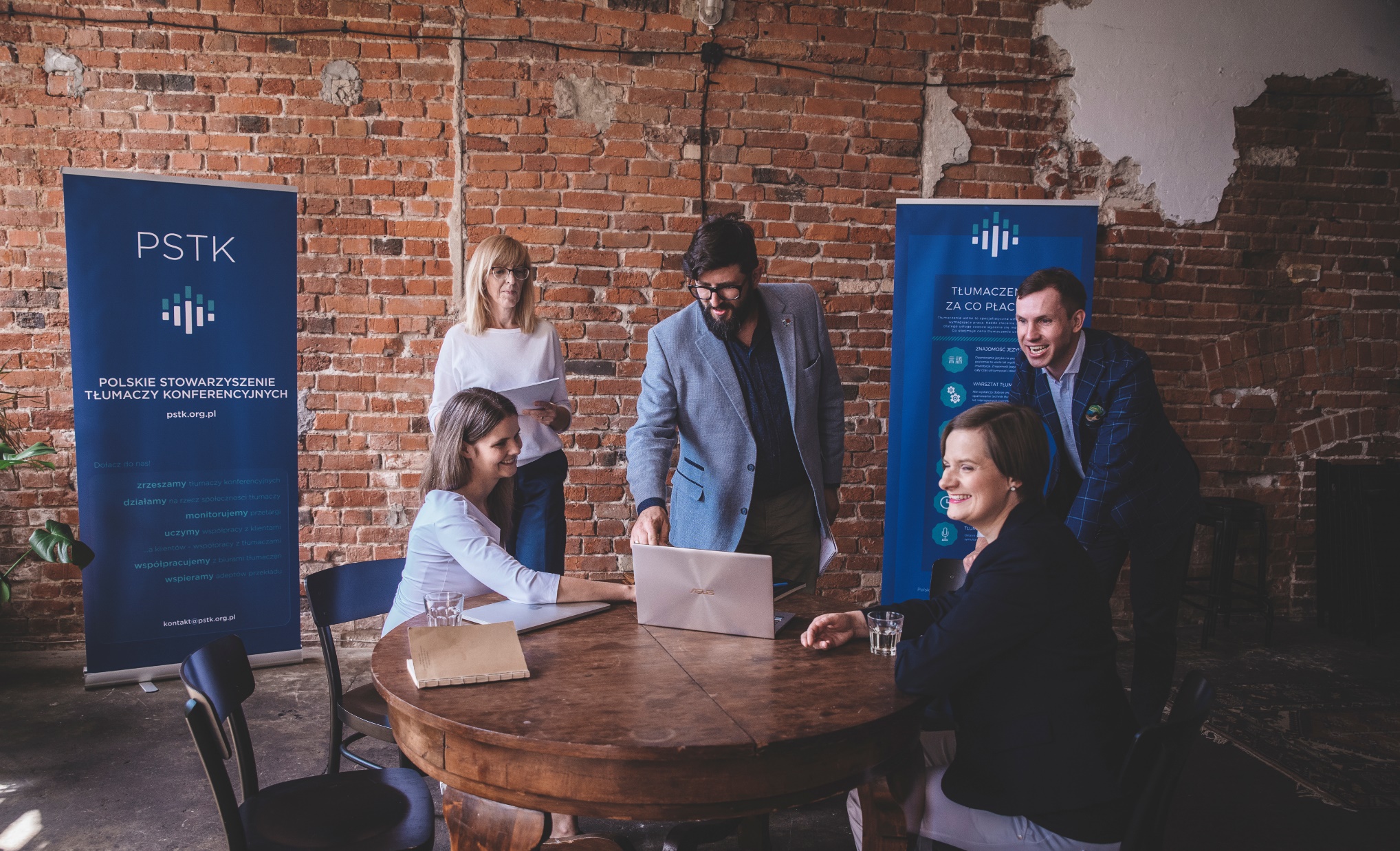 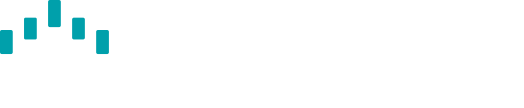 ZARZĄD PSTK 2020 - 2022
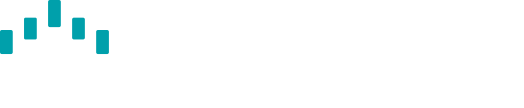 PSTK rozwój marki 2020-2022
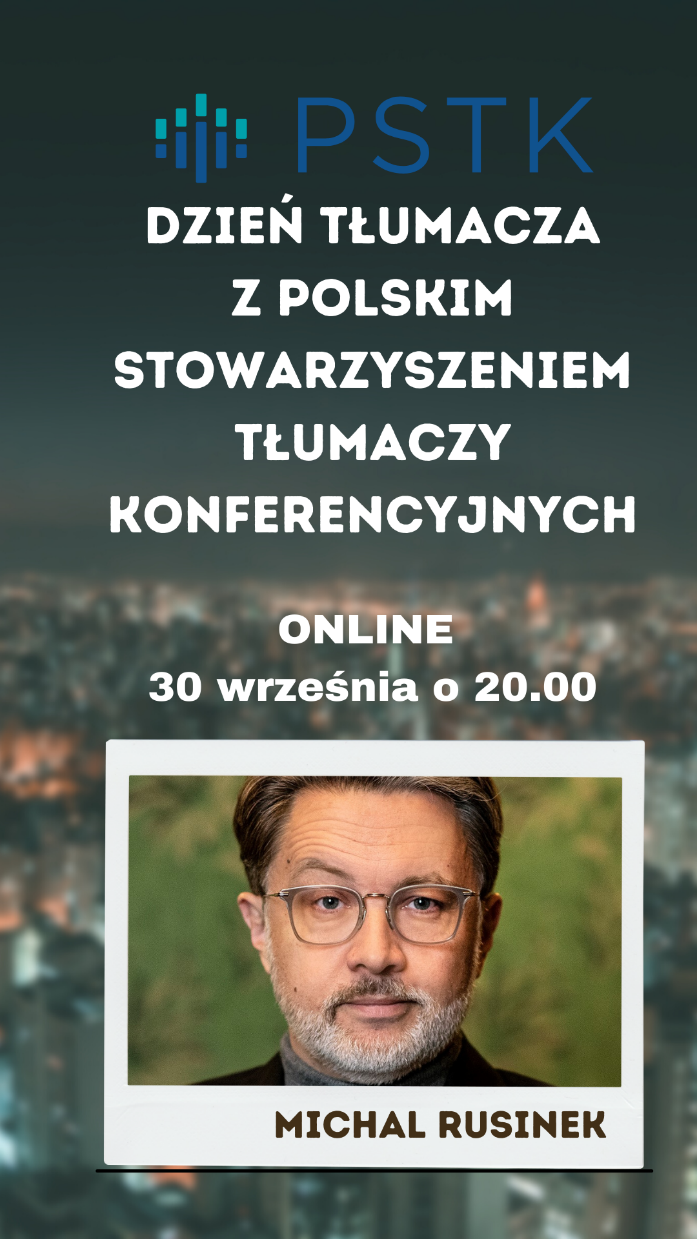 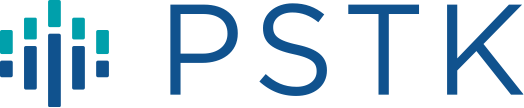 PROMOCJA MARKI
Aktywność w mediach społecznościowych – profile na FB i LI
Aktualna i bieżąca komunikacja oraz informacje z branży
Duże zasięgi postów (nawet do 3 tys. odsłon)
Promocja aktywności Zarządu i członków PSTK (np. działalność pro bono)
Organizacja ciekawych wydarzeń przyciągających branżę
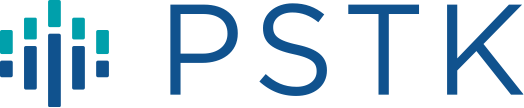 PROMOCJA MARKI
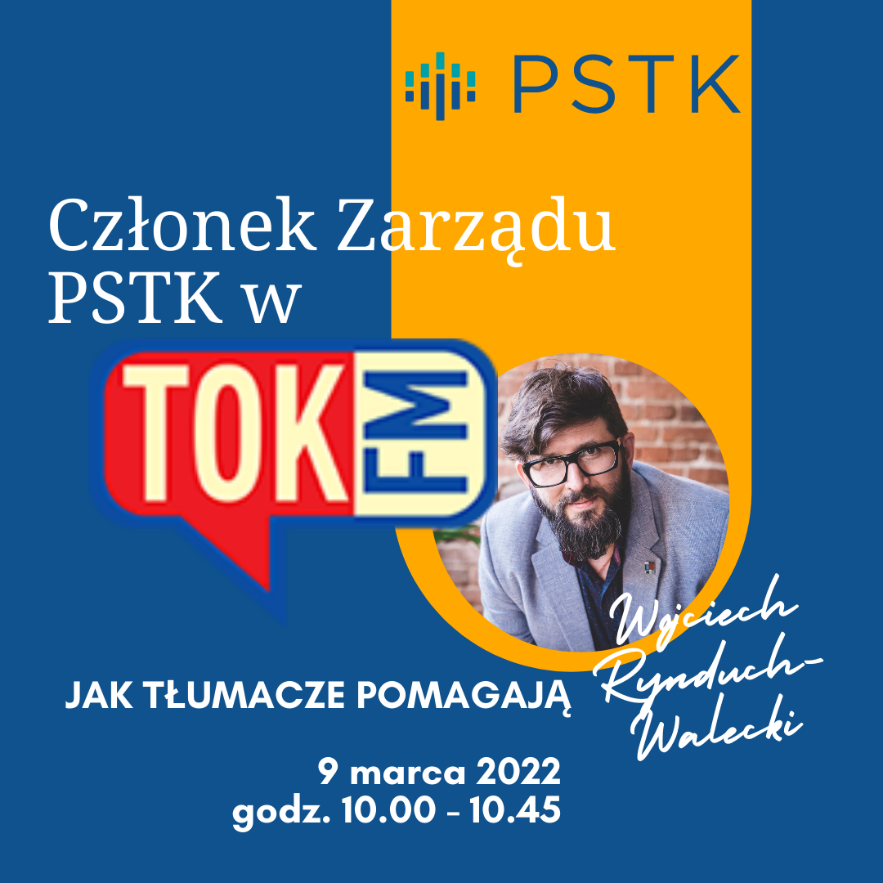 Aktywność w mediach społecznościowych – profile na FB i LI
Promocja aktywności Zarządu i członków PSTK (np. działalność pro bono)
Organizacja ciekawych wydarzeń przyciągających branżę
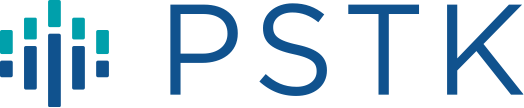 PROMOCJA STOWARZYSZENIA
Promocja aktywności członków PSTK (np. działalność pro bono)
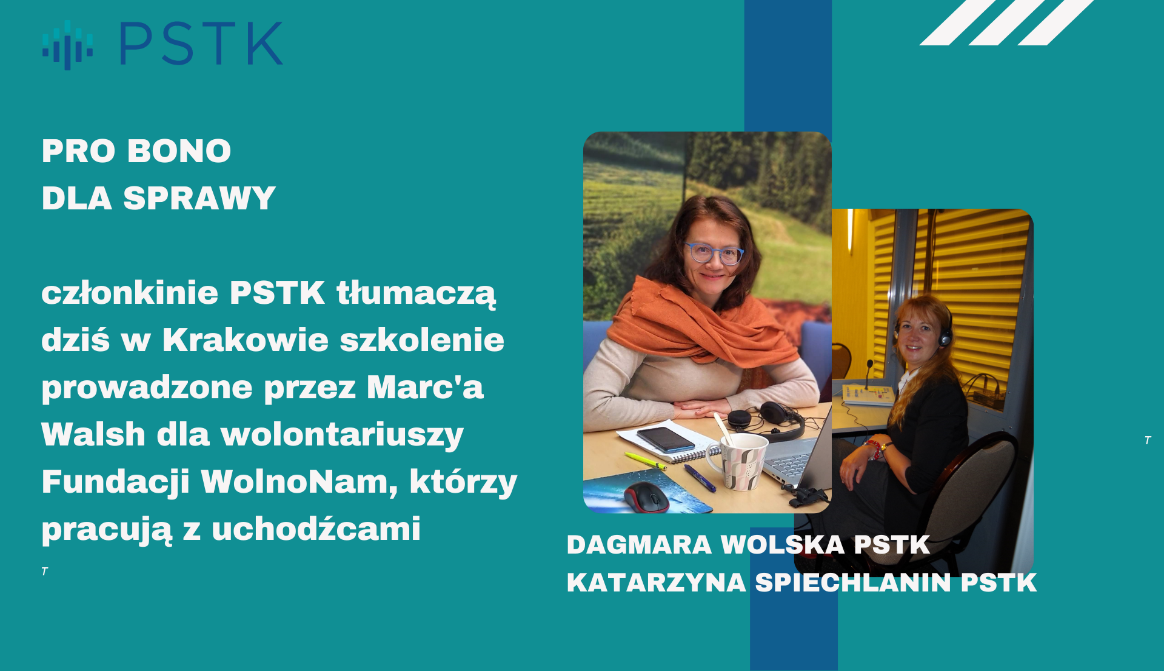 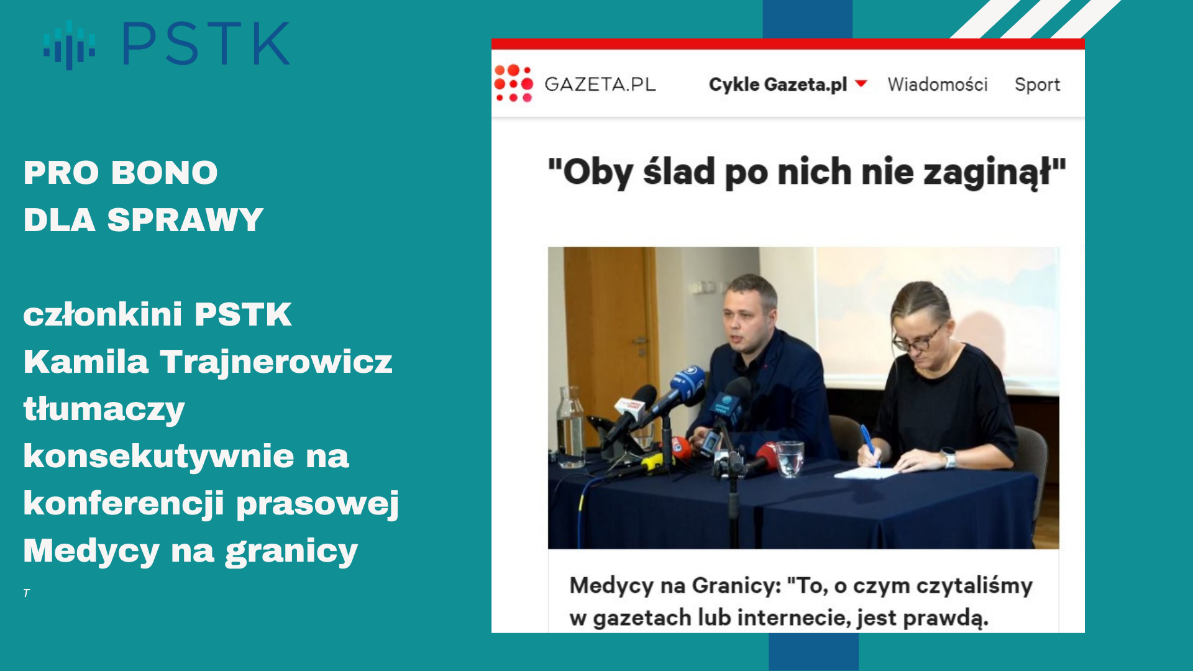 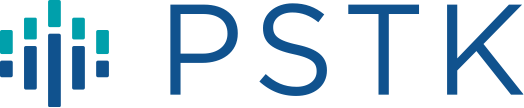 PROMOCJA ZAWODU
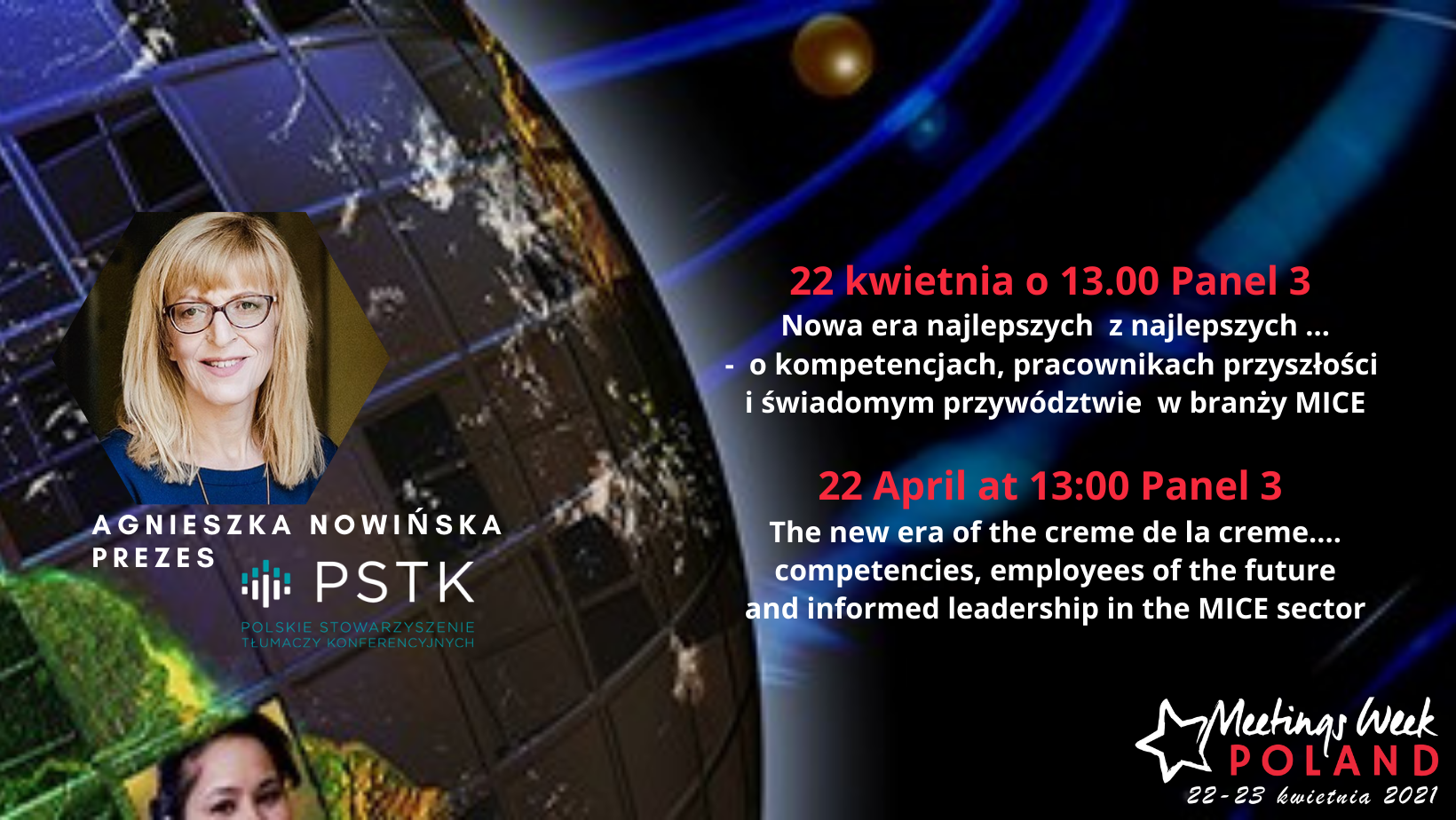 Aktywność w mediach społecznościowych – profile na FB i LI
Promocja aktywności Zarządu i członków PSTK (np. działalność pro bono)
Organizacja ciekawych wydarzeń przyciągających branżę
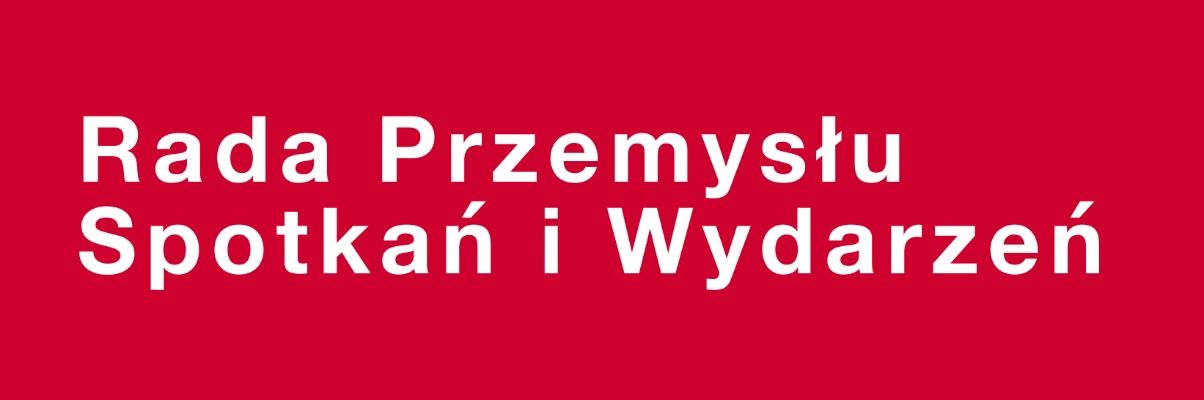 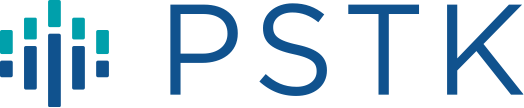 ikonografika
grudzień 2020 r. – decyzja Zarządu o przystąpieniu do RPSiW 
wspólnota interesów 
kontakt i łączność z naszymi klientami
promocja zawodu tłumacza konferencyjnego
plany działań poCovidowych

Z ramienia Zarządu PSTK reprezentuje prezes Agnieszka Nowińska
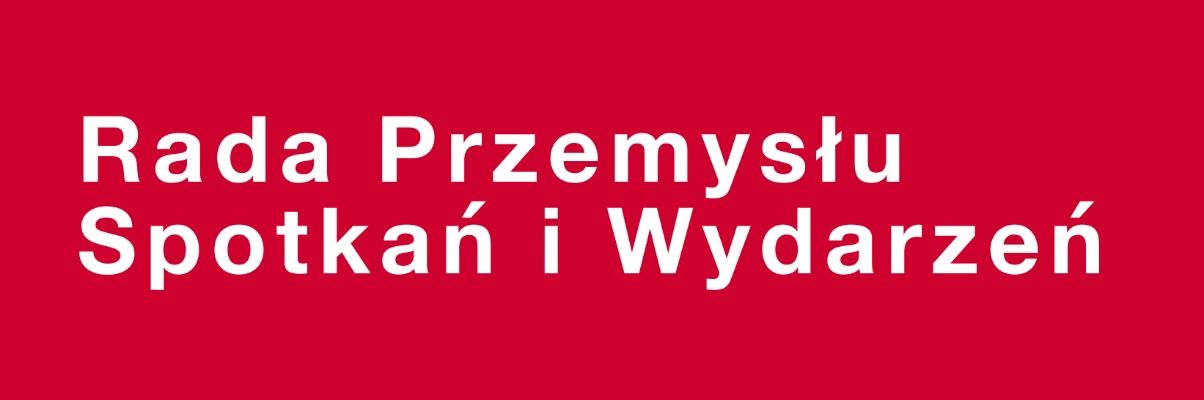 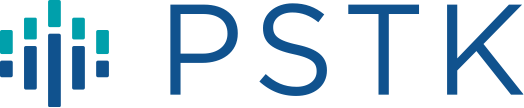 ikonografika
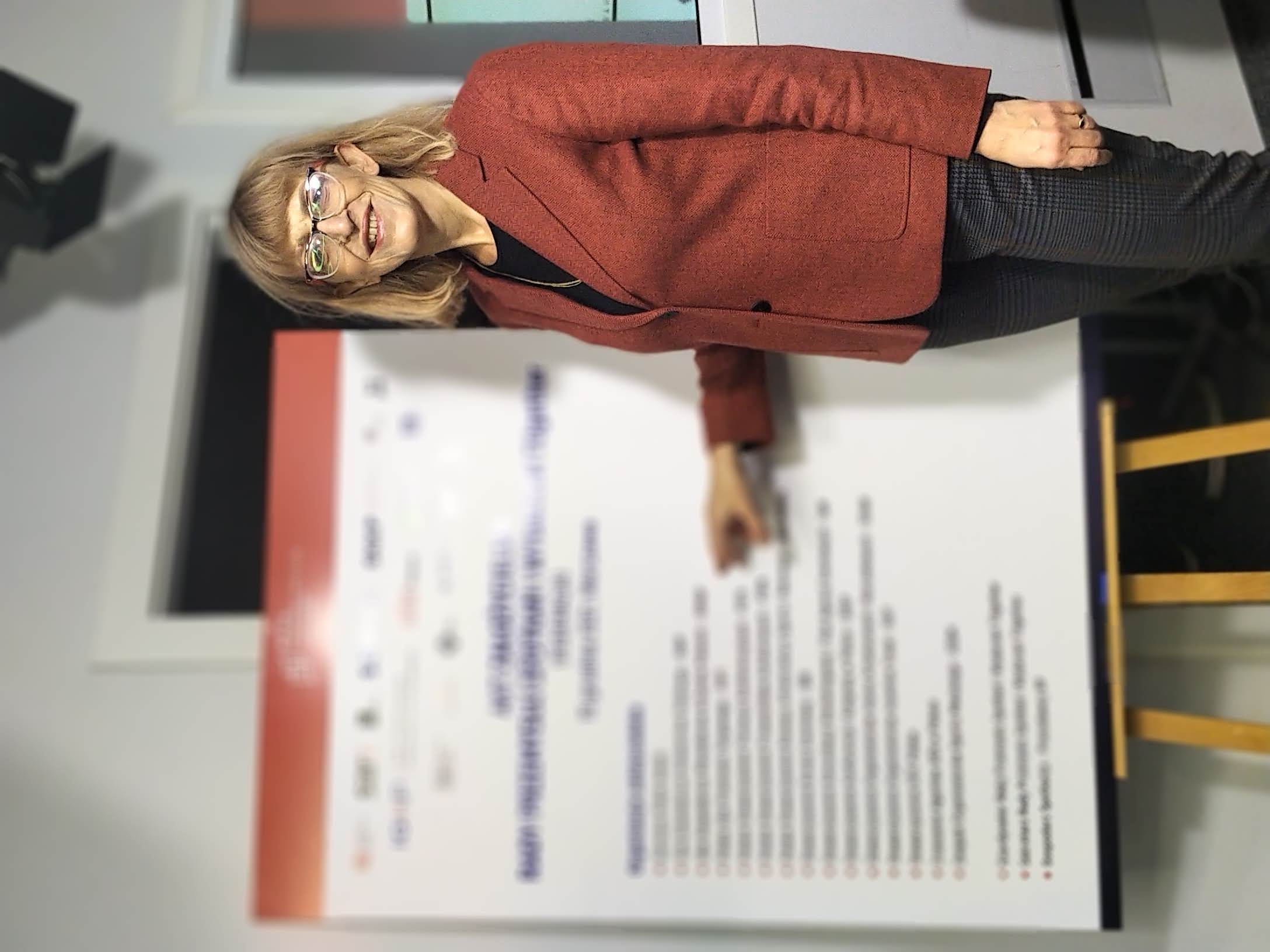 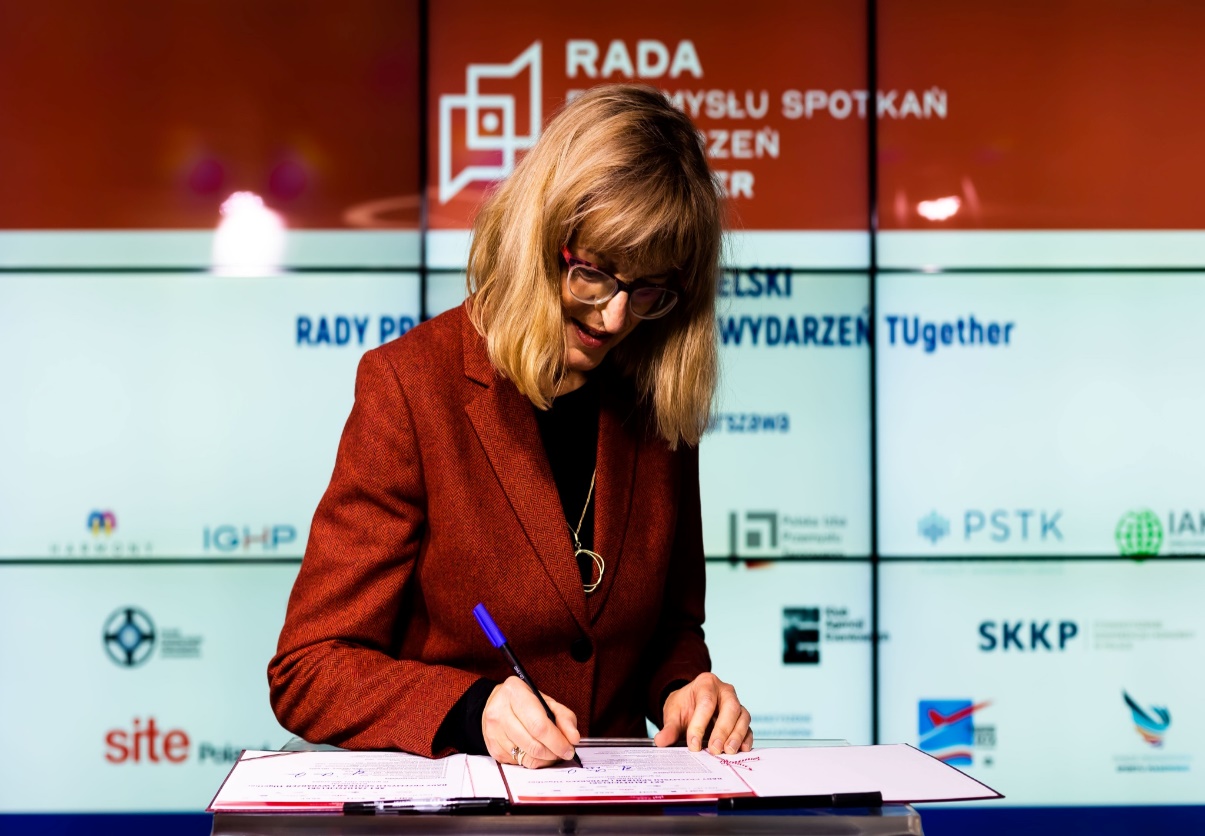 PODPISANIE DEKLARACJI PRZYSTĄPIENIA DO FEDERACJI TUGETHER 15.12.2021
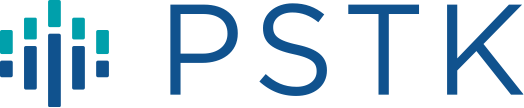 PSTK CZŁONKIEM RADY!
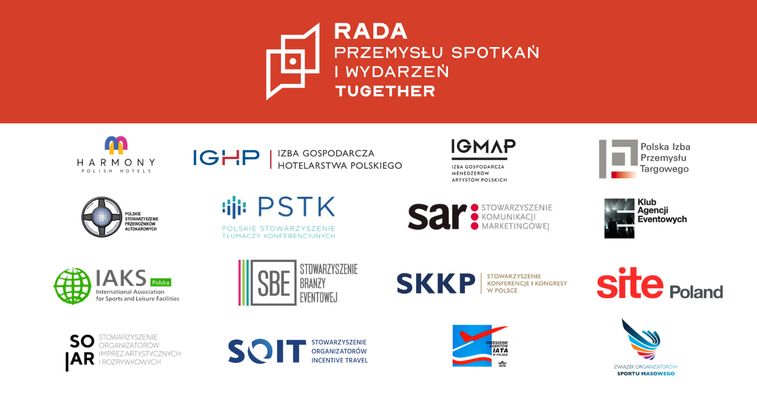 Infografika "Tłumaczenia zdalne: czym zajmuje się tłumacz?"
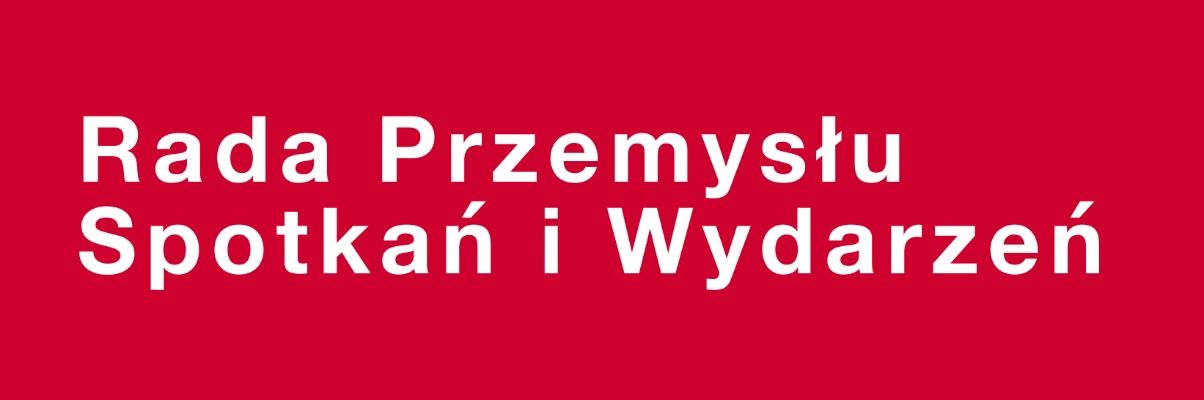 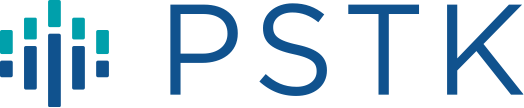 ikonografika
15.12.2021 RPSiW przekształciła się w RPSiW TUGETHER (Federacja) przy Pracodawcach RP
PSTK na wydarzeniach branżowych branży eventowej
Informacje o PSTK i materiały dot. wykonywania tłumaczeń konferencyjnych na stronie internetowej RPSiW Tugether
Aktualne wieści z branży MICE, aktywny kanał komunikacji
Z ramienia Zarządu PSTK reprezentuje prezes Agnieszka Nowińska
SZKOLENIE PRZETARGOWE
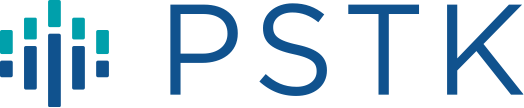 Pomysł szkolenia nt. zamawiania usługi tłumaczenia konferencyjnego, jego realiów, standardów i rozwiązań technicznych, skierowanego do:
Branży MICE,
Zamawiających (urzędy państwowe, uczelnie)
BT
Gotowe materiały szkoleniowe i materiały reklamowe – program, zaproszenie
SZKOLENIE PRZETARGOWE
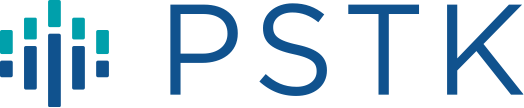 Pierwsza prezentacja na zaproszenie UEK w Krakowie – Katedra Turystyki specjalizacja – zarządzenie kongresami i dużymi wydarzeniami - listopad 2021
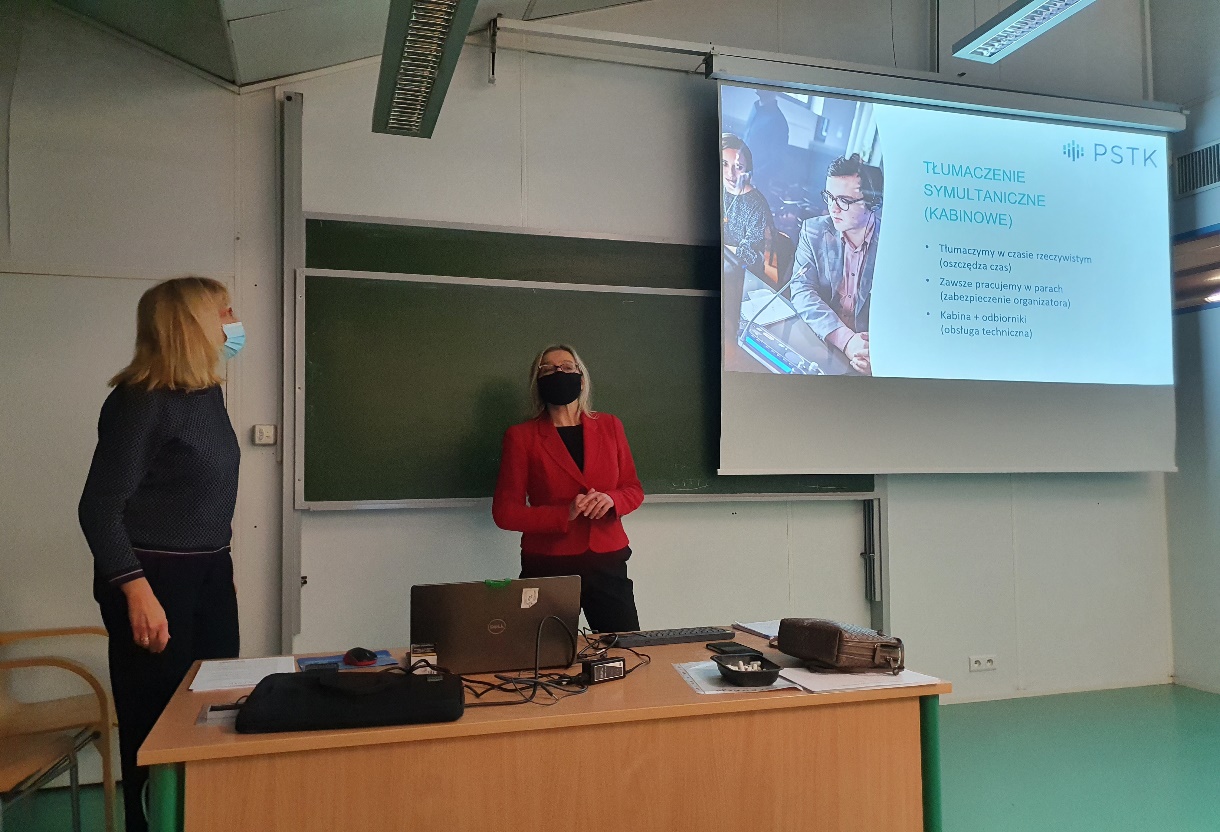 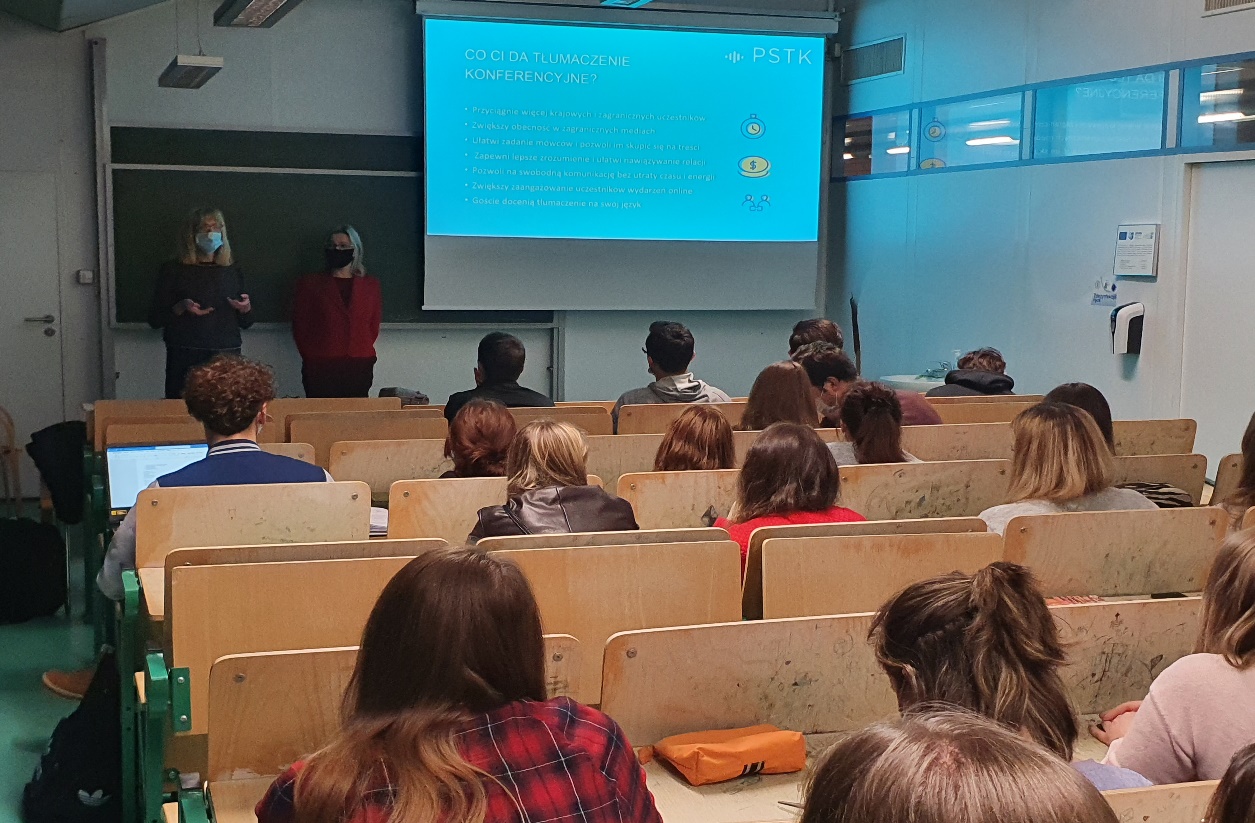 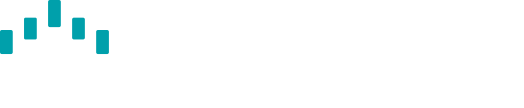 PSTK dla branży 2020-2022
NETWORKING – meetupy
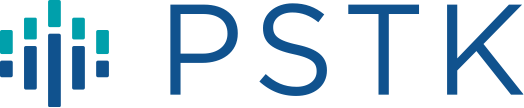 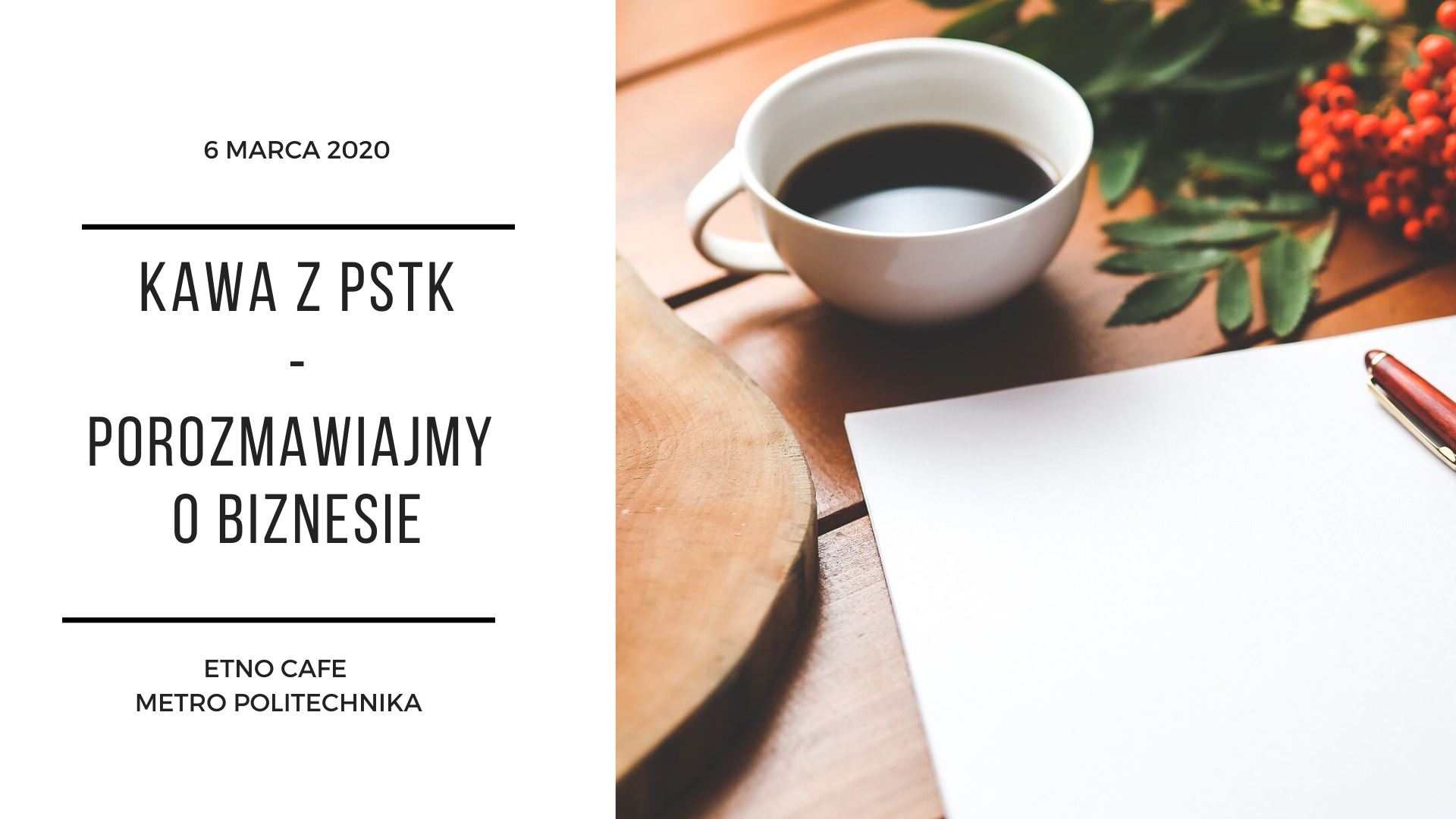 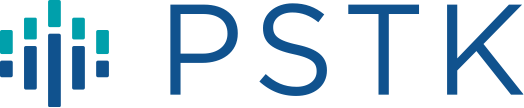 KAWA Z PSTK
 – POROZMAWIAJMY O BIZNESIE
1 KAWA Z PSTK NA ŻYWO (MARZEC 2020)
16 KAW Z PSTK ONLINE
W SUMIE OK. 300 UCZESTNIKÓW - ŚREDNIO 15 UCZESTNIKÓW NA WYDARZENIE (PRZY LIMICIE 22 ZAREJESTROWANYCH/WYDARZENIE)
UCZESTNICY Z PSTK ORAZ TŁUMACZE NIEZRZESZENI
TEMATYKA OKOŁOBIZNESOWA, MODEROWANA DYSKUSJA W GRUPACH
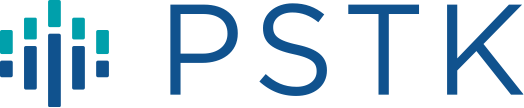 KAWA Z PSTK
 – POROZMAWIAJMY O BIZNESIE
Tłumacz jako PM - jak podejść, jak zorganizować, jak wycenić
Czy istniej istnieje klęska urodzaju i jak sobie z nią radzić. 
Co ja właściwie umiem? Jak żyć z syndromem oszusta.
Jak zdobyć, utrzymać i uszczęśliwić klienta bezpośredniego.
​Freelancing, nie slavelancing. Jak nie zostać niewolnikiem w swojej firmie? Czas wolny i co z nim robimy.
Po roku pandemii - jak być tłumaczem w nowej rzeczywistości?
Coopetition – czy owocna współpraca między konkurentami jest możliwa?
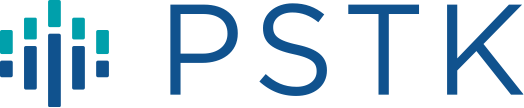 PROMOCJA STOWARZYSZENIA
WYDARZENIA CYKLICZNE
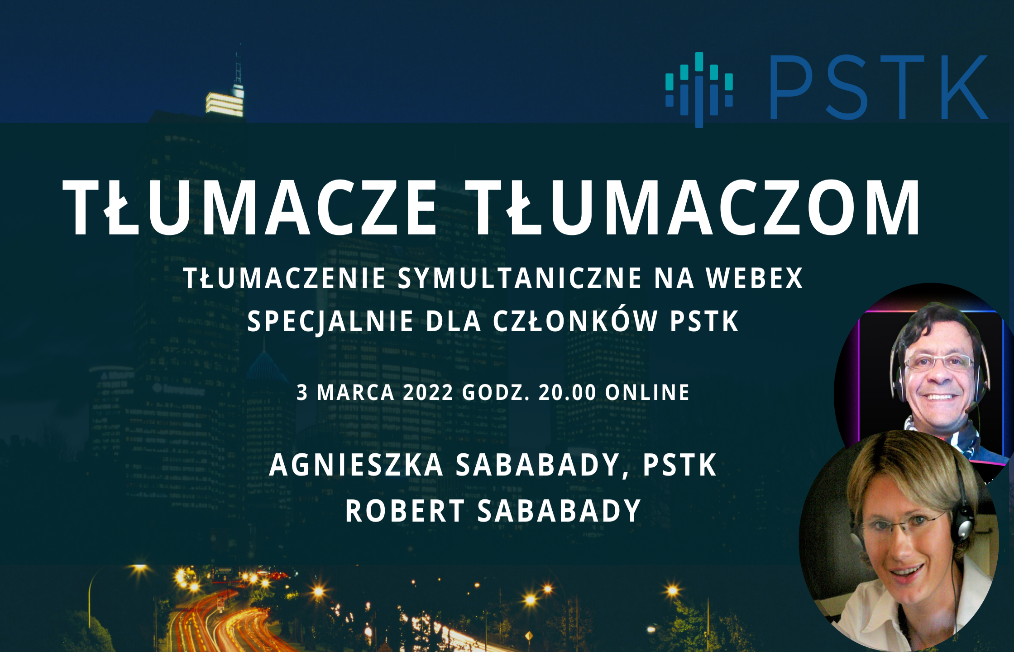 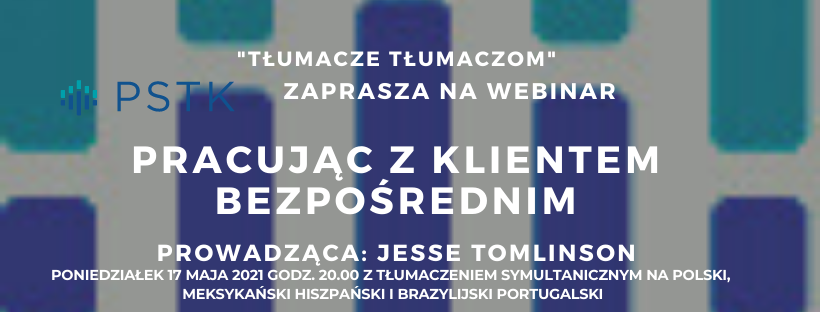 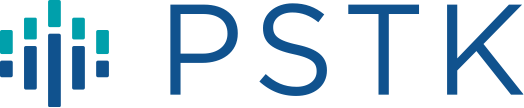 PROMOCJA STOWARZYSZENIA
WYDARZENIA CYKLICZNE
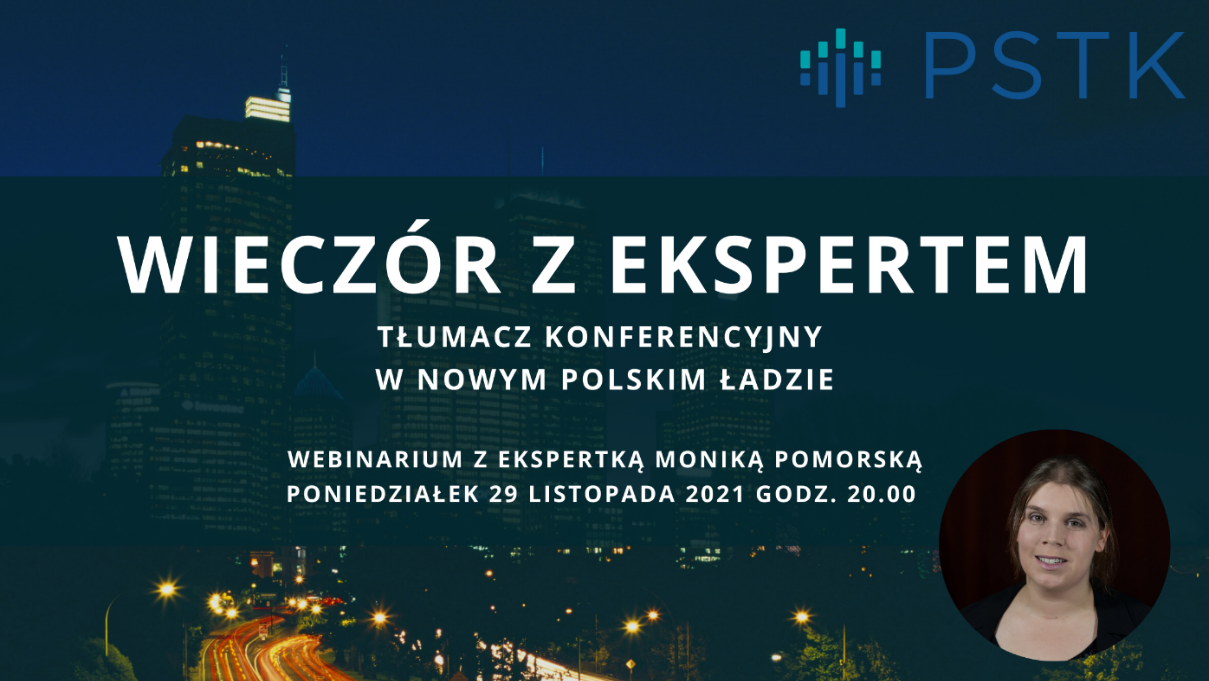 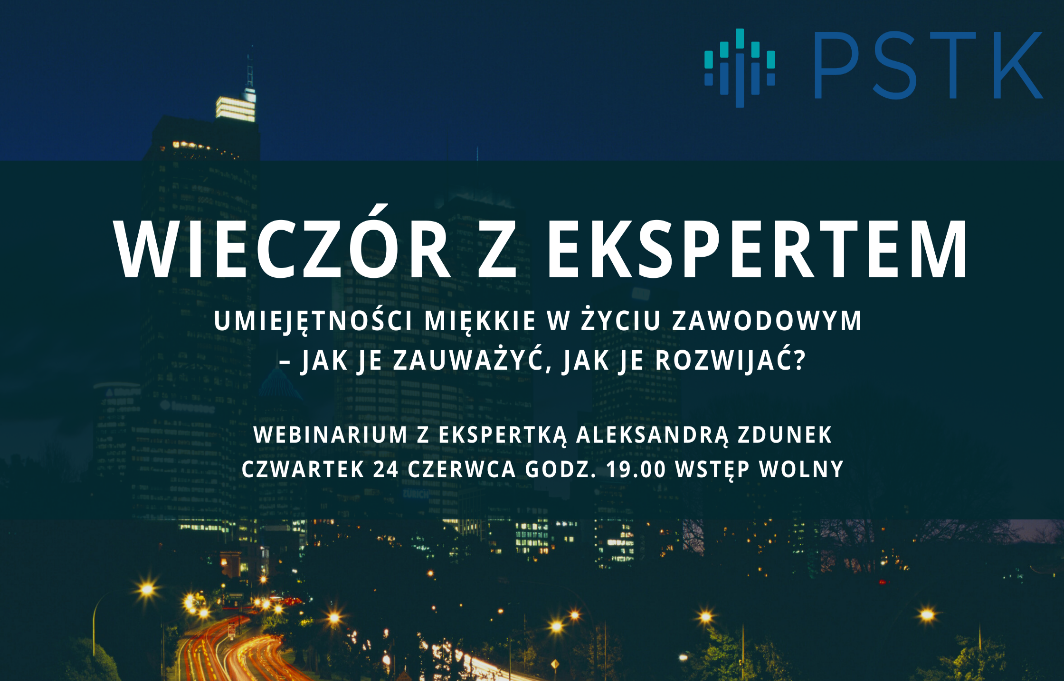 Od projektu przebudowy 
program mentoringowy PSTK 
I edycja wiosna 2021
10 mentorów z PSTK
bardzo duży odzew i zainteresowanie
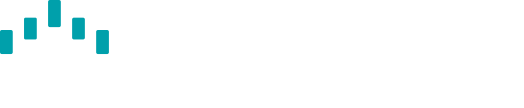 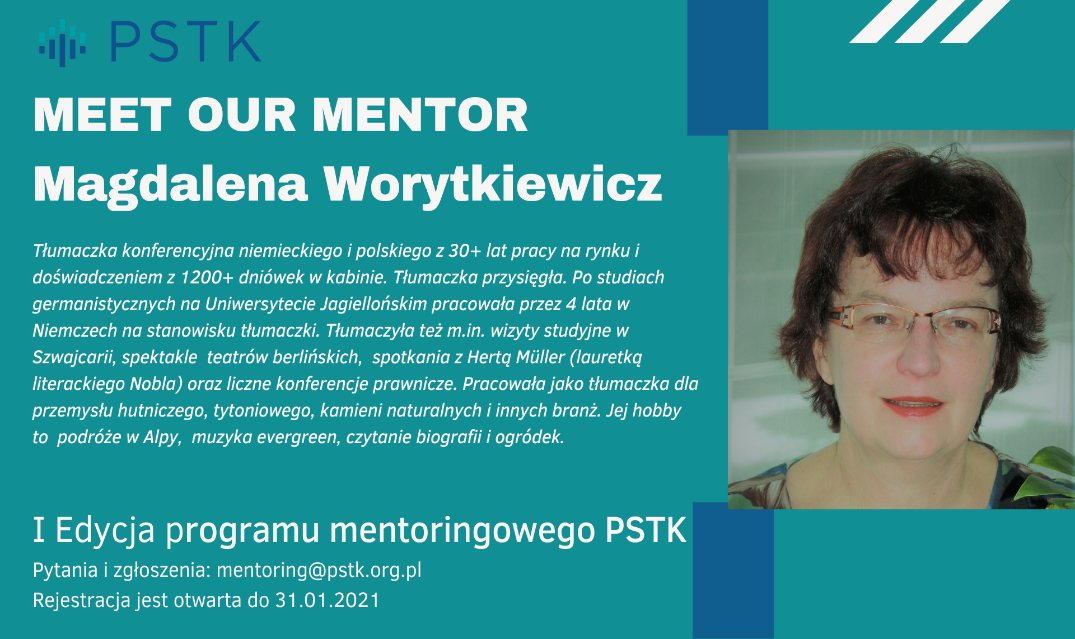 Networking 
Nie tylko Warszawa
Lokalna sieć wsparcia
Informacja o rynku
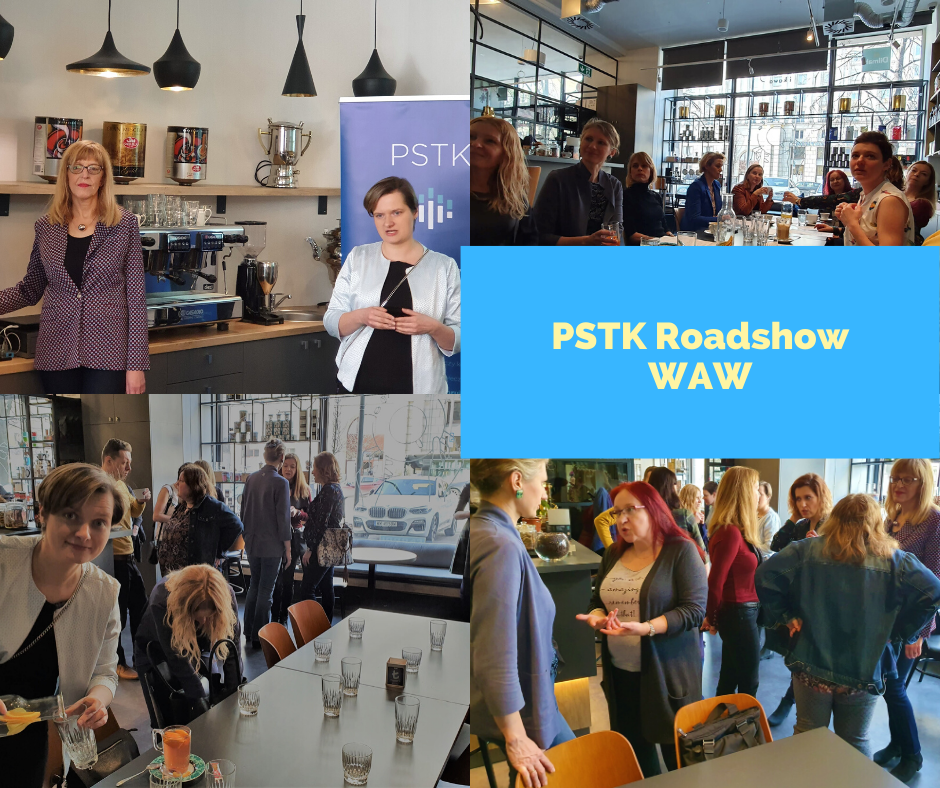 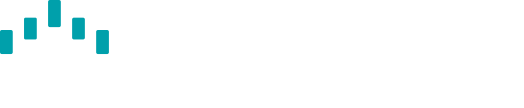 Networking 
Nie tylko Warszawa
Lokalna sieć wsparcia
Informacja o sytuacji na rynku
ROADSHOW 2020
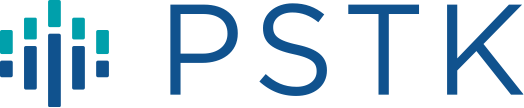 Ubezpieczenie medyczne
ubezpieczenie medyczne w PZU – kontynuacja
z polisy korzysta 19 członków, 
łącznie ubezpieczonych jest 31 osób. 
W tym roku dołączyły 2 nowe osoby. 
Składki (od czasu uporządkowania) opłacane są przez wszystkich regularnie. Pełna dokumentacja rozliczeń prowadzona jest na bieżąco.
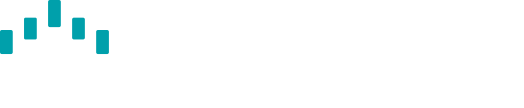 PSTK w branży tłumaczeniowej2020-2022
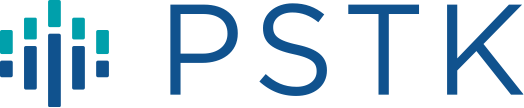 WSPÓŁPRACA Z ORGANIZACJAMI TŁUMACZY
Ożywione i serdeczne relacje z organizacjami tłumaczy owocujące szeregiem wspólnych inicjatyw, w tym pism do władz RP sygnowanych przez WSZYSTKIE organizacje
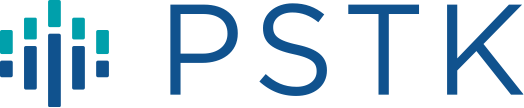 WSPÓŁPRACA Z ORGANIZACJAMI TŁUMACZY
Tłumacze dla Ukrainy
Wspólne działanie zainicjowane przez Łukasza Mrzygłoda (ZZTP, BST), twórcę strony 
Strona internetowa tłumaczedlaukrainy.pl
Baza dwujęzycznych dokumentów (WRW)
Grupa na FB
Fundacja Lapigua (tłumaczenia i koordynacja)
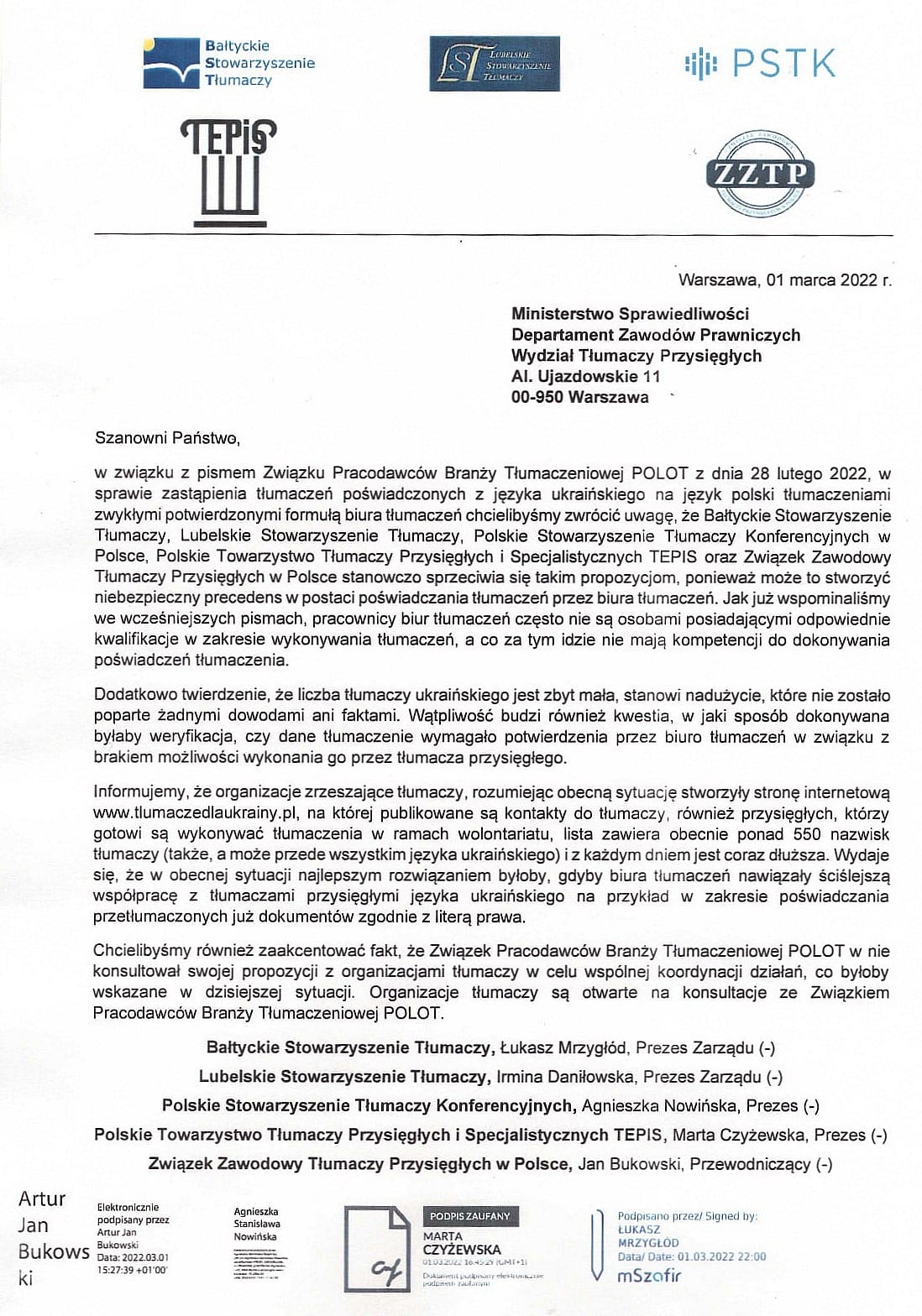 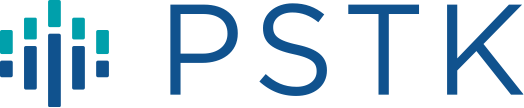 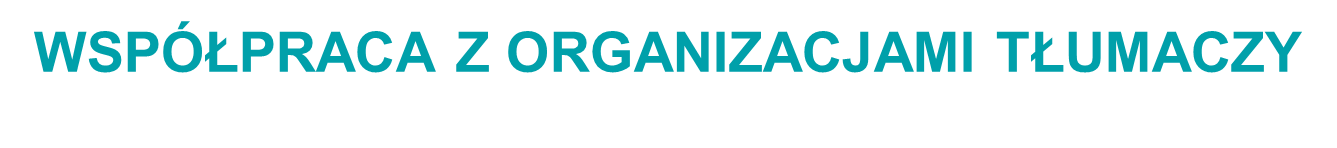 DLACZEGO STOWARZYSZENIA BRANŻOWE SĄ POTRZEBNE?
AKCJA POLOTu
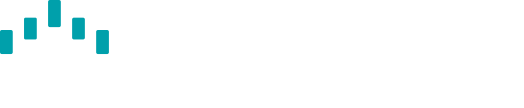 14 marca 2020 r. – KONIEC znanego nam świata – zarządzanie kryzysowe
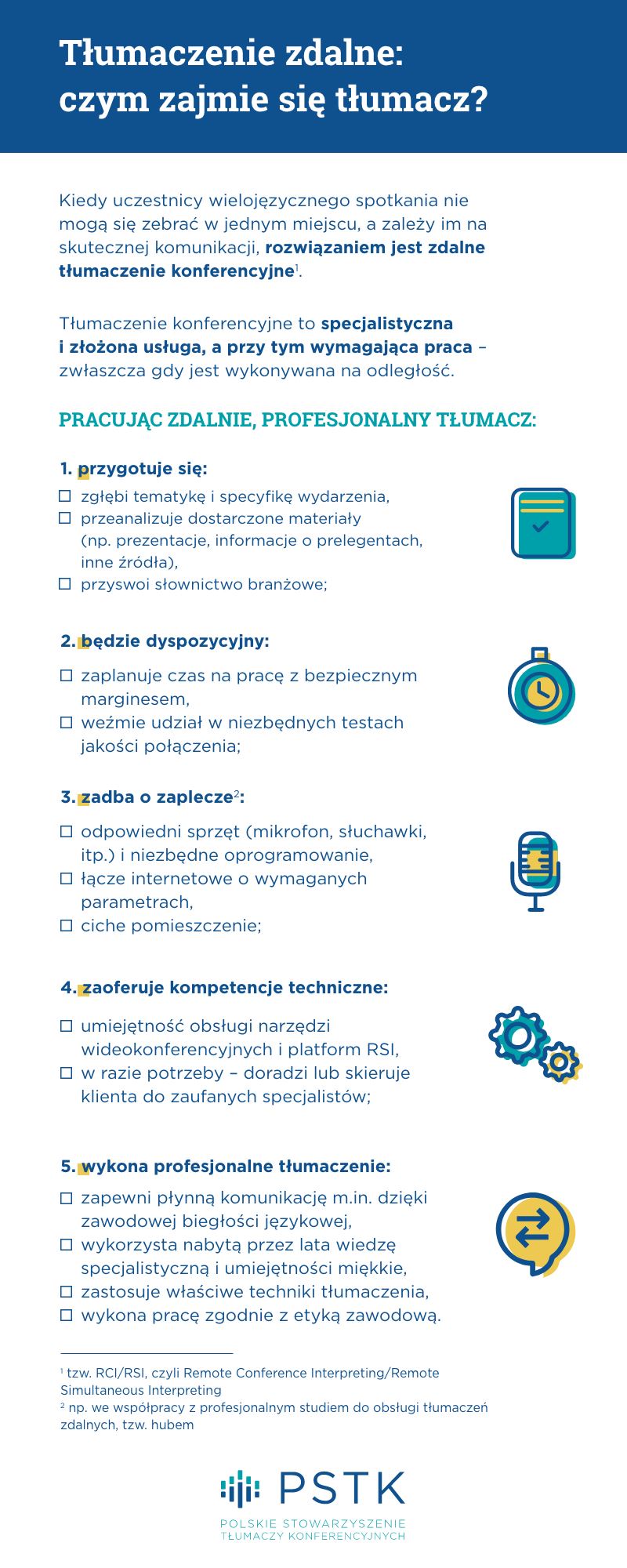 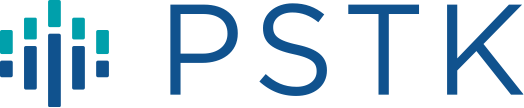 BŁYSKAWICZNIE REAGUJEMY 
NA POTRZEBY 
NASZYCH CZŁONKÓW
Infografika "Tłumaczenia zdalne: czym zajmuje się tłumacz?"
Infografika: TŁUMACZENIE ZDALNE – 
CZYM ZAJMUJE SIĘ TŁUMACZ
ODPOWIEDŹ NA POTRZEBY NOWYCH CZASÓW
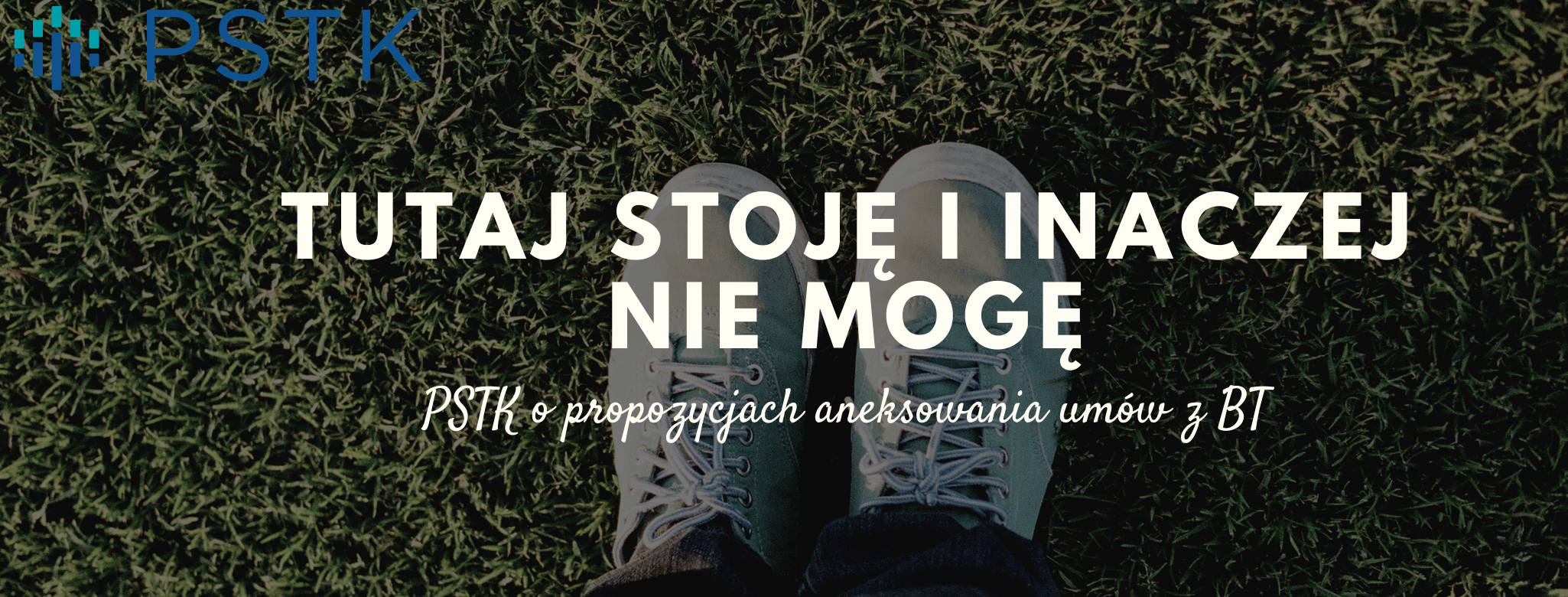 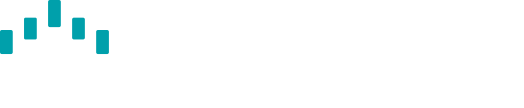 Zarząd ogłasza „Stanowisko PSTK w sprawie propozycji aneksowania umów z BT” (warunki anulacji) –DWUKROTNIE: 9 marca i 8 lipca 2020
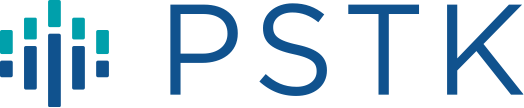 INTERWENCJE
ZARZĄD PSTK INICJUJE PISMA DO WŁADZ RP O OBJĘCIE TŁUMACZY KONFERENCYJNYCH POMOCĄ: 18 marca, 26 marca, październik i grudzień 2020
PSTK UCZESTNICZY W KONSULTACJACH DOT. TŁUMACZEŃ KONFERENCYJNYCH I PRZETARGÓW (DUŻE WYDARZENIA) Z MINISTERSTWEM ROZWOJU
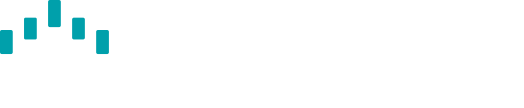 PSTK (się) SZKOLI
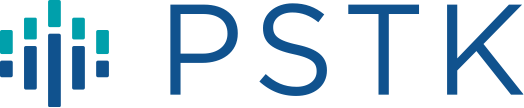 SZKOLENIA I WARSZTATY PSTK
Szkolenie sprzedażowe (7-8 marca 2020, I kwartał 2021)
Szkolenie z LinkedIn  (22 kwietnia – 50 osób, 31 maja (płatne) – 31 osób, 
Szkolenie z marki osobistej (13 kwietnia 2020)
Szkolenie RSI – demo Interprefy – 
                                 24 kwietnia 2020
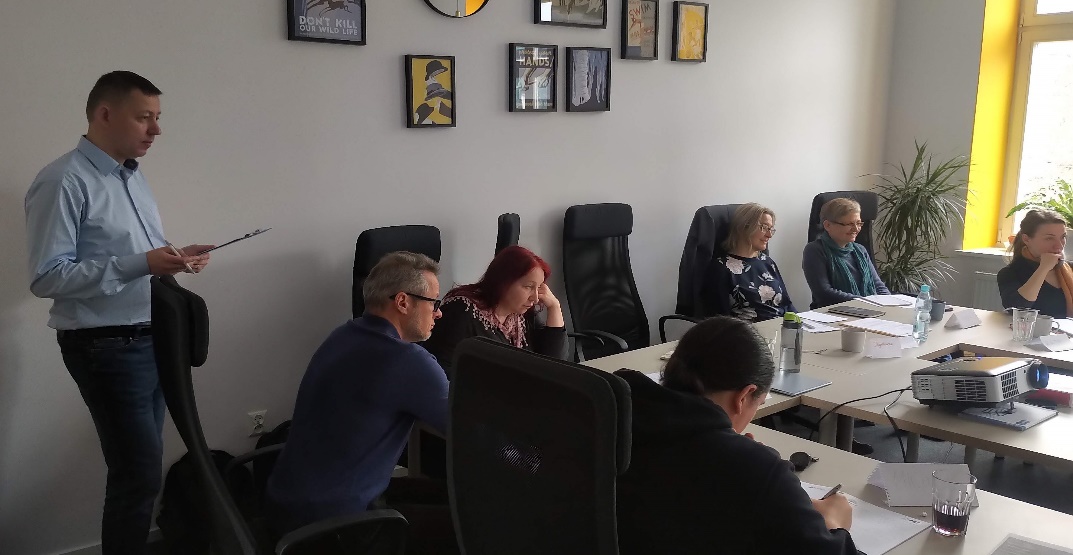 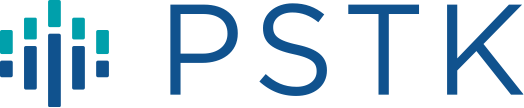 SZKOLENIA I WARSZTATY PSTK
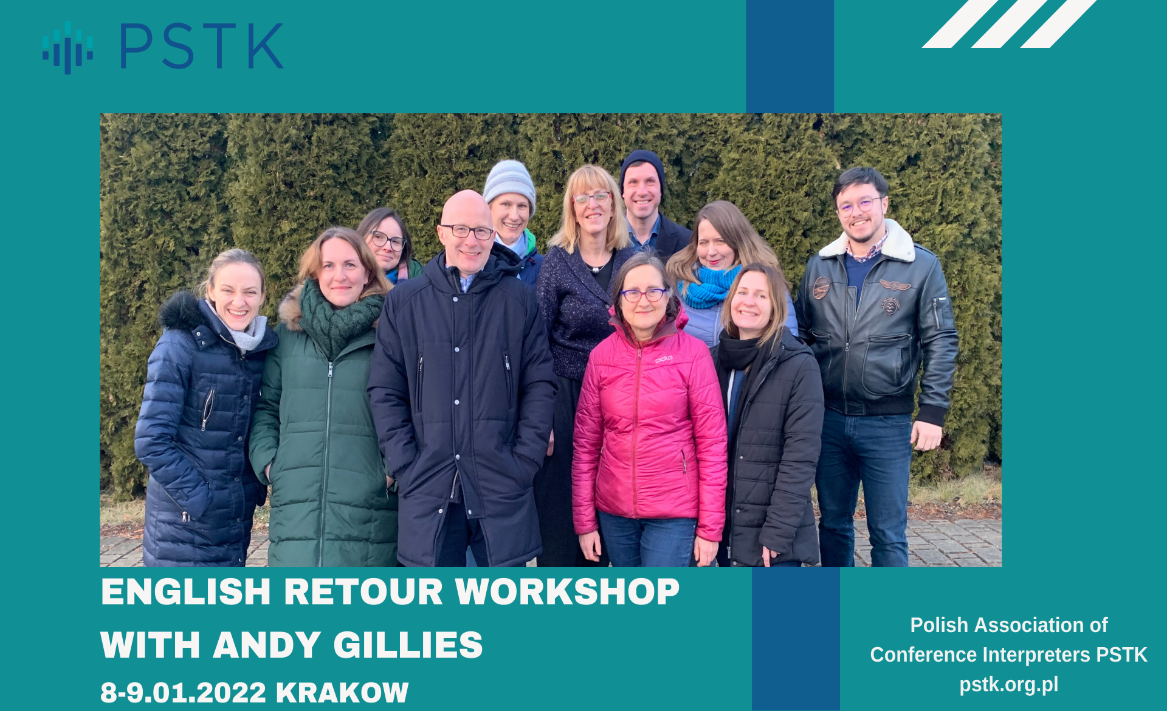 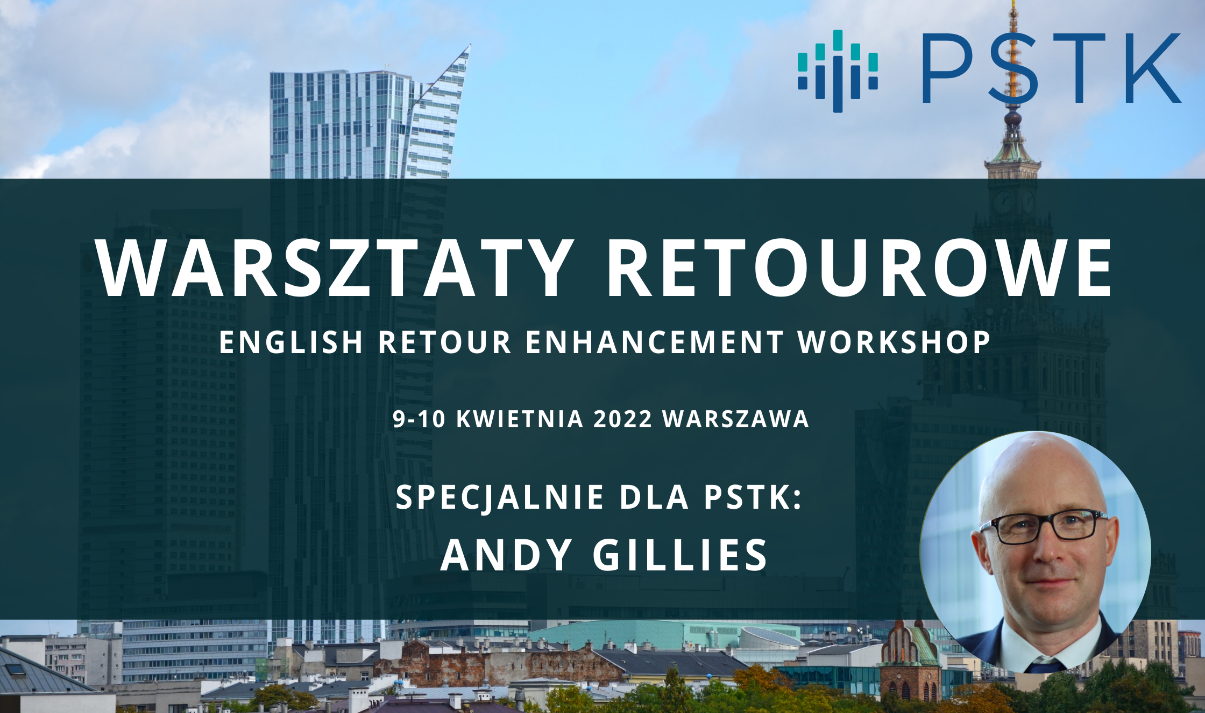 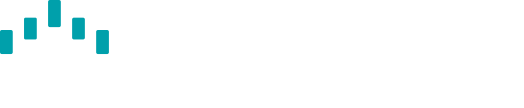 PSTK obecne na ważnych wydarzeniach branżowych 2020-2022
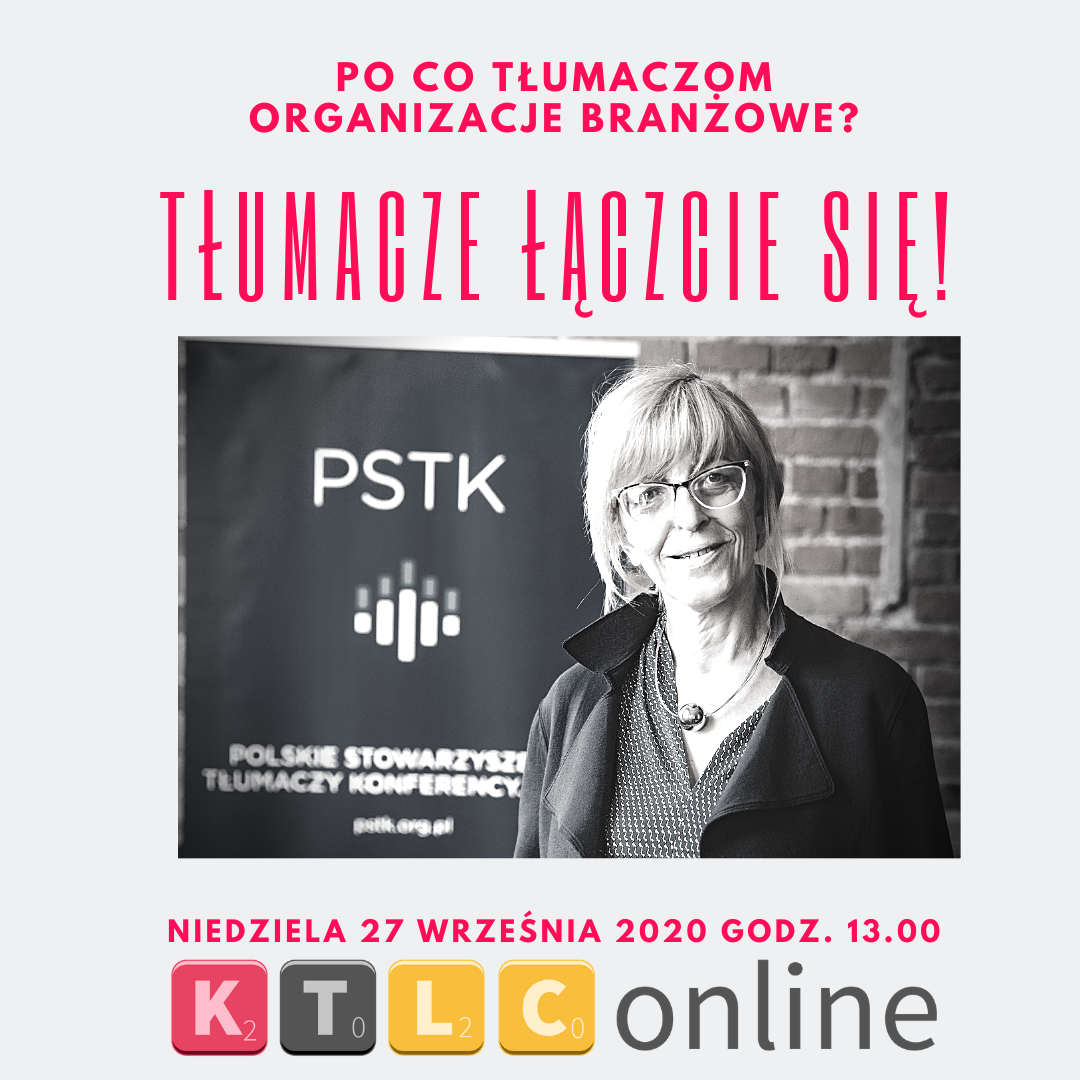 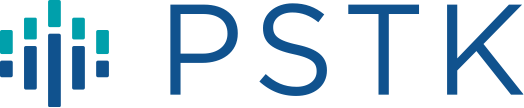 KONFERENCJA KTLC 2020, 2021
PSTK partnerem,
wirtualne stoisko PSTK,
prezentacja prezes PSTK „Po co tłumaczom organizacje branżowe”
moderacja dyskusji stowarzyszeń branżowych
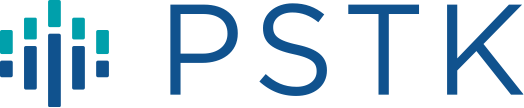 PSTK na innych wydarzeniach
Konferencja z pozytywnym przesłaniem Lubelskiego Stowarzyszenia Tłumaczy – listopad 2020 i 2021 – prezentacja prezes PSTK Agnieszki Nowińskiej o zdalnym tłumaczeniu symultanicznym RSI, Olga Skorupka członki Zarządu moderatorem networkingu Konferencji
Konferencja TEPIS z okazji 100-lecia zawodu tłumacza – październik 2020 prezentacja prezes PSTK Agnieszki Nowińskiej o zdalnym tłumaczeniu symultanicznym.
Konferencja TEPIS – październik 2021 – prezentacja prezes PSTK Agnieszki Nowińskiej w sesji otwierającej „Czy tłumaczenie przysięgłe ustne to osobna specjalizacja”
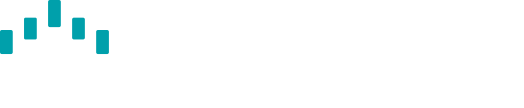 Na co poszły Wasze składki?2021
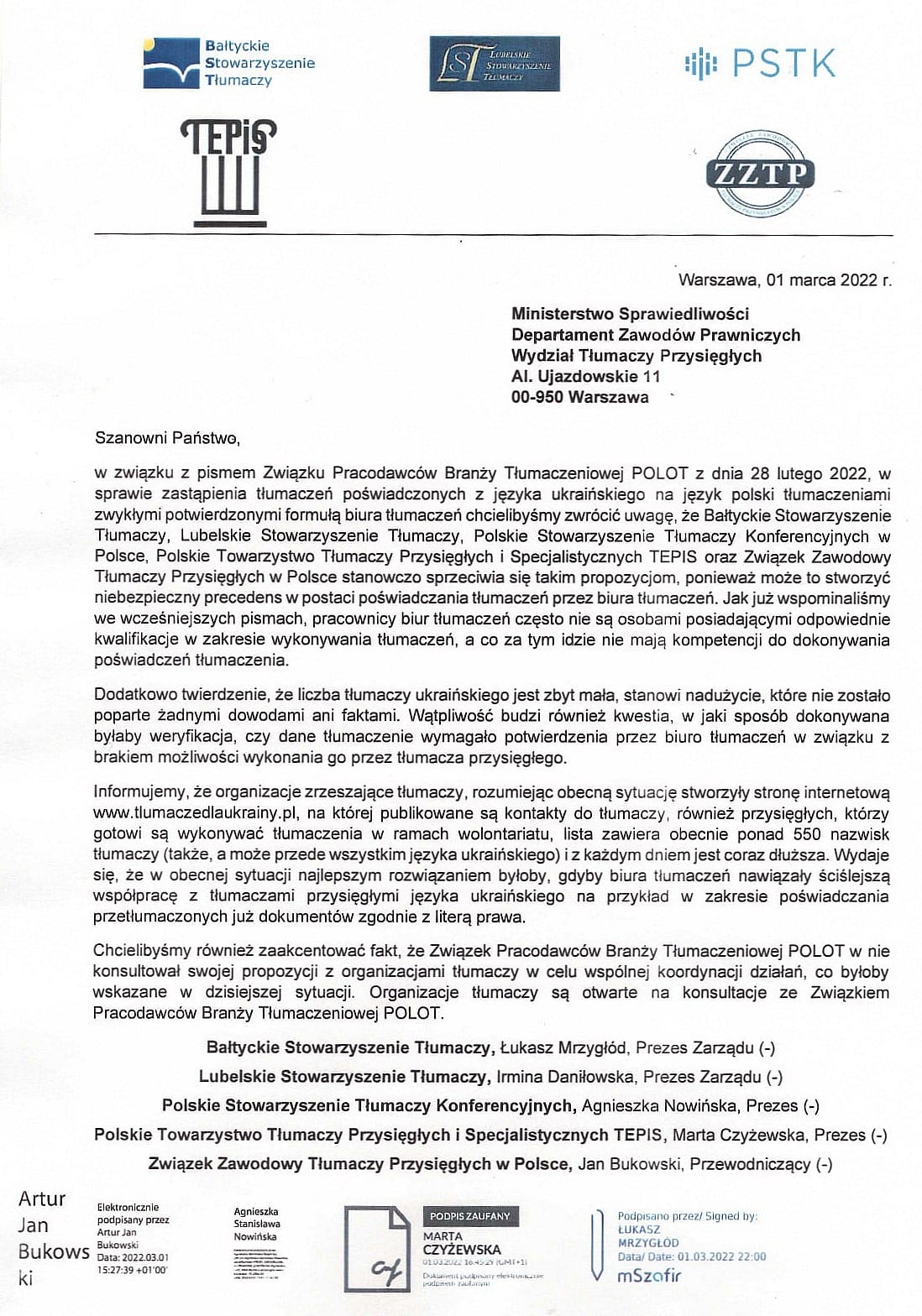 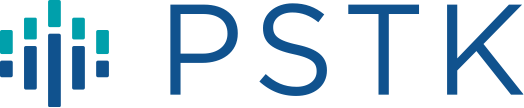 INTERWENCJE, KTÓRE WIDAĆ
DLACZEGO STOWARZYSZENIA BRANŻOWE SĄ POTRZEBNE?
AKCJA POLOTu
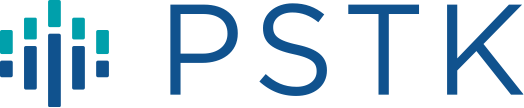 OPRACOWANIE WZORU UMOWY 
O ŚWIADCZENIE USŁUG TŁUMACZENIA USTNEGO
W odpowiedzi na potrzeby tłumaczy i tłumaczek konferencyjnych zespół PSTK (Wojciech Rynduch-Walecki, Aleksander Szojda-Pallado i Kamila Trajnerowicz) opracował wzór umowy o świadczenie usług tłumaczenia ustnego we współpracy z zaprzyjaźnioną kancelarią prawną (SoInLaw Weronika Bednarska, ekspertka z naszego Wieczoru z Ekspertem). 
Prace na ukończeniu, do udostępnienia koniec kwietnia br. w formie:
pdf z logo PSTK
wersja edytowalna (MS Word) bez logotypu do edycji
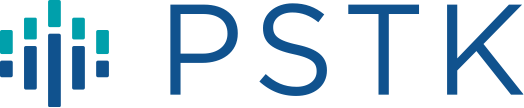 OPRACOWANIE WZORU UMOWY 
O ŚWIADCZENIE USŁUG TŁUMACZENIA USTNEGO
Struktura:
OWU
	Czyli to wszystko, co najważniejsze: definicje, zakres odpowiedzialności klienta i 	tłumacza, prawo autorskie, RODO, klauzule anulacyjne itp.
Umowa
	Krótka umowa „blankietowa”, zawierająca tylko elementy zmienne i ceny	+ odwołanie do OWU
NDA
	Odrębna umowa o dochowaniu poufności, która może być zastosowana na etapie negocjacji, jako dodatkowe uzupełnienie na żądanie klienta lub wcale ;)
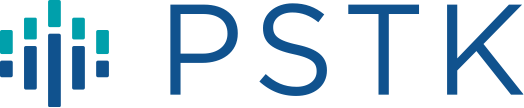 Nowa STRONA INTERNETOWA Z WYSZUKIWARKĄ TŁUMACZY
Struktura:
OWU
	Czyli to wszystko, co najważniejsze: definicje, zakres odpowiedzialności klienta i 	tłumacza, prawo autorskie, RODO, klauzule anulacyjne itp.
Umowa
	Krótka umowa „blankietowa”, zawierająca tylko elementy zmienne i ceny	+ odwołanie do OWU
NDA
	Odrębna umowa o dochowaniu poufności, która może być zastosowana na etapie negocjacji, jako dodatkowe uzupełnienie na żądanie klienta lub wcale ;)
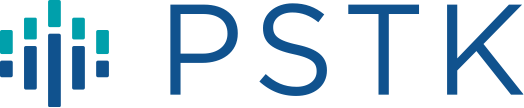 IMPREZA INTEGRACYJNA ŚRODOWISKA TŁUMACZY
 – FORUM EKONOMICZNE KARPACZ 2022
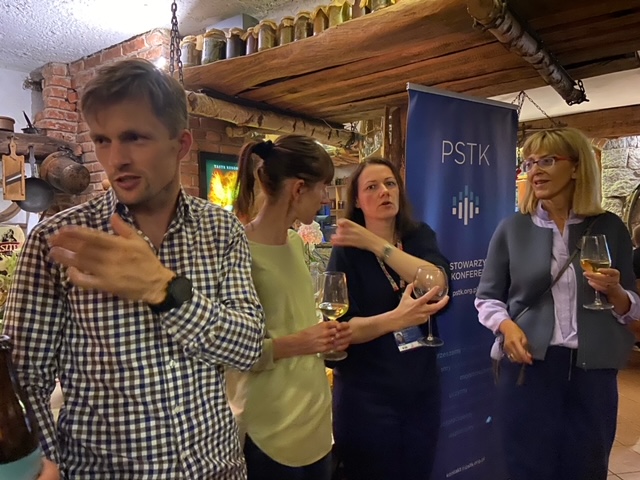 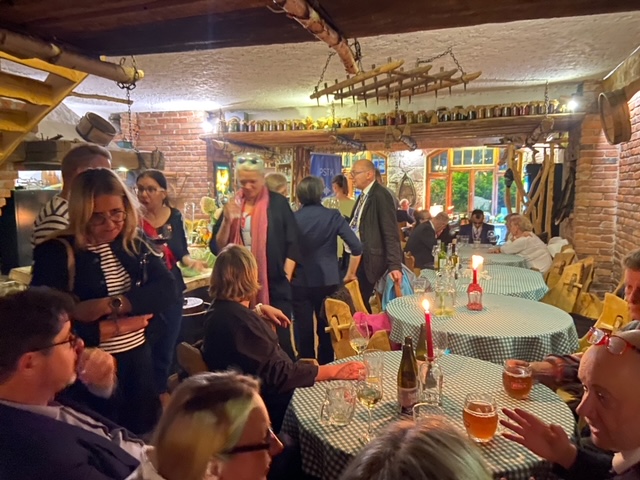 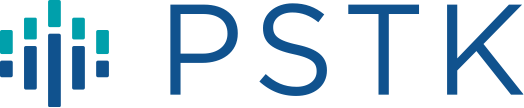 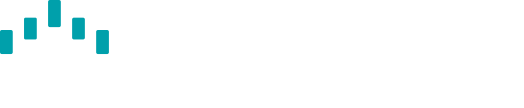 200 dni*liczba dni pracy członków Zarządu na rzecz PSTK w 2020 – 2022 (marzec) *obliczona na podstawie zestawień godzinowych (timesheets) członków Zarządu
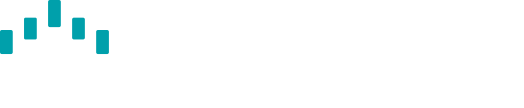 CZASOCHŁONNE MAŁO WIDOCZNE I NIEWDZIĘCZNE CZYNNOŚCI ZARZĄDCZE….sprawy bankowe/ sprawy formalno-prawne (protokoły, KRS)/ sprawozdania Zarządu/ przelewy/ weryfikacja pism i tekstów/ grafika/ prowadzenie fanpagy (FB i LI)/ odpowiadanie na zapytania/ ustalenia i planowanie
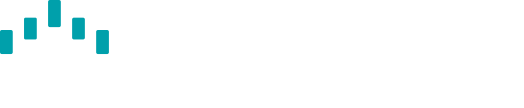 Szczególne podziękowania:ZOFIA SĘK – moderacja Kawy z PSTKDIANA JANKOWIAK – social media, praca przy stronie PSTK, UXALEKSANDER SZOJDA-PALLADO – kreatywne pomysły, webinar, projekt umówPIOTR KRASNOWOSKI – wsparcie organizacyjne, webinar, moderacja KawyAGNIESZKA SABABADY - webinarLESZEK KRÓL – pogotowie przetargoweKAMILA TRAJNEROWICZ – użyczanie licencji/pomoc techniczna, projekt umówKAROLINA JARMOŁOWSKA, DAGMARA WOLSKA, AGNIESZKA ZIAJKA-MAŁECKA – opracowanie materiałów na szkolenie przetargoweMODERATORZY I MODERATORKI KAWY Z PSTK: Anna Chwedczuk-Szulc, Danuta Przepiórkowska, Magdalena Macińska, Agnieszka Ziajka-Małecka
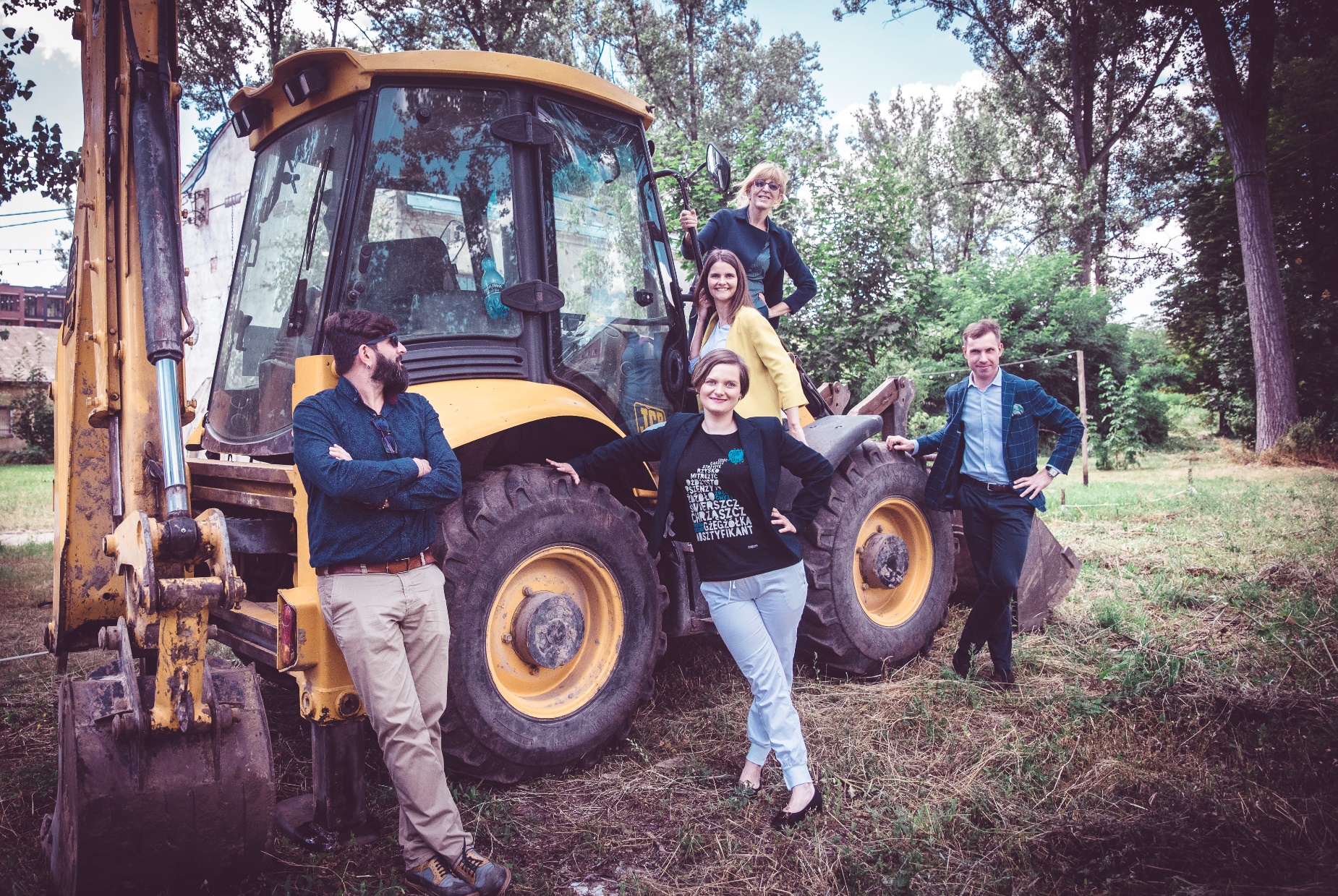 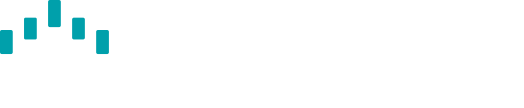 PODSUMOWUJĄC…
Dziękuję za uwagęagni@anowinska.plwww.anowinska.pl
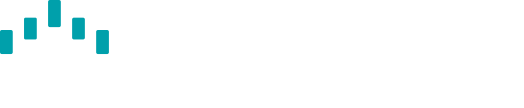 Dziękujemy za uwagękontakt@pstk.org.plpstk.org.pl